Curriculum zur Ausbildung “Autismusbeauftragte/r”

https://www.autrain.eu/pt/curriculo/
The European Commission support for the production of this publication does not constitute an endorsement of the contents which reflects the views only of the authors, and the Commission cannot be held responsible for any use which may be made of the information contained therein.
1
AUFTAKT
Ziel
Inhalt
Angestrebte Lerneffekte
Organisation
Akvitität: Einführung in die Thematik
The European Commission support for the production of this publication does not constitute an endorsement of the contents which reflects the views only of the authors, and the Commission cannot be held responsible for any use which may be made of the information contained therein.
2
Ziel
Modul 5: Einstellungen und Verhaltensmuster im profesionellen Umgang mit Menschen mit ASS

Entwicklung und Ausweitung der Fertigkeiten im Umgang mit Menschen mit ASS. Techniken und Strategien für ein gedeihliches und effektives Kund*innen und Klient*innen-Verhältnis.
The European Commission support for the production of this publication does not constitute an endorsement of the contents which reflects the views only of the authors, and the Commission cannot be held responsible for any use which may be made of the information contained therein.
3
Inhalt
Modul 5: Einstellungen und Verhaltensmuster im professionellen Umgang mit Menschen mit ASS

Strategien für einen angemessenen, positiven und im Sinne des Kund*innen- und Klient*innen-Verhältnisses effektiven Kontakt zu Menschen mit ASS. 
Aspekte des Umgangs in und mit öffentlichen Stellen – unter besonderer Berücksichtigung der Barrierefreiheit für Menschen mit ASS.
The European Commission support for the production of this publication does not constitute an endorsement of the contents which reflects the views only of the authors, and the Commission cannot be held responsible for any use which may be made of the information contained therein.
4
Angestrebte Lerneffekte
Modul 5: Einstellungen und Verhaltensmuster im professionellen Umgang mit Menschen mit ASS
Erlernen von Strategien für den Umang mit Menschen mit ASS in beruflichen Zusammenhängen; Reflexion auf den eigenen Standort. 
Lernen, welche Schritte im öffentlichen Parteienverkehr gesetzt werden können, um Menschen mit ASS die Abwicklung der entsprechenden Aufgaben zu erleichtern
Lernen, wie die eigenen Strategien zum geschäftlichen und/oder klient*innen-zentrierten Umgang mit Menschen mit ASS verbessert werden können
The European Commission support for the production of this publication does not constitute an endorsement of the contents which reflects the views only of the authors, and the Commission cannot be held responsible for any use which may be made of the information contained therein.
5
Organisation
Modul 5: Einstellungen und Verhaltensmuster im professionellen Umgang mit Menschen mit ASS

Geschätzte Dauer: 3 Stunden
Pausen: 1x 30 Minuten oder 2x zu je 10-15 Minuten
The European Commission support for the production of this publication does not constitute an endorsement of the contents which reflects the views only of the authors, and the Commission cannot be held responsible for any use which may be made of the information contained therein.
6
Organisation
The European Commission support for the production of this publication does not constitute an endorsement of the contents which reflects the views only of the authors, and the Commission cannot be held responsible for any use which may be made of the information contained therein.
7
Aktivität: Einführung in die Thematik
Wissen Sie noch, wodurch sich die Autismus-Spektrum-Störung auszeichnet?
Haben Sie jemals mit einem Menschen mit ASS gearbeitet oder in Interaktion gestanden?
Was sind Ihrer Ansicht die größten Hindernisse für Menschen mit ASS in der Berufswelt?
The European Commission support for the production of this publication does not constitute an endorsement of the contents which reflects the views only of the authors, and the Commission cannot be held responsible for any use which may be made of the information contained therein.
8
ERARBEITUNG
Strategien für den Umgang mit Menschen mit ASD in beruflichen Zusammenhängen
Reflexion 1
Reflexion 2
Reflexion 3
Diskussion und Zusammenfassung 1
The European Commission support for the production of this publication does not constitute an endorsement of the contents which reflects the views only of the authors, and the Commission cannot be held responsible for any use which may be made of the information contained therein.
9
Strategien für den Umgang mit Menschen mit ASS in beruflichen Zusammenhängen
Menschen mit ASS bringen je spezifische und mitunter einzigartige Talente und Fähigkeiten sowie ihre ganz eigene Perspektive in das Arbeitsleben,  und damit auch für ihre Arbeitgeber, mit ein. 

Die gedankliche und konzeptuelle Diversität zu erweitern, zeitigt manchmal unverhofft positive, jedenfalls aber überraschende Resultate und Lösungsvorschläge
The European Commission support for the production of this publication does not constitute an endorsement of the contents which reflects the views only of the authors, and the Commission cannot be held responsible for any use which may be made of the information contained therein.
10
Andererseits haben Menschen mit ASD in der Regel auch gewisse Herausforderungen im Gepäck, denen sich – sofern erkannt – mit entsprechenden Anpassungen allerdings recht gut begegnen lässt. Diese Herausforderungen können sich auf folgende Bereiche erstrecken, auf Schwierigkeiten in Bezug auf …

Das Verstehen abstrakter Konzepte
Ängste, Ängstlichkeit, Zurückhaltung
das Nachvollziehen der Gedanken und Gefühle anderer
die Funktionsfähigkeit
ein eingeschränktes Feld von Interessen
die Interpretation von sozialen Zusammenhängen, Konversation und Körpersprache 
die besondere Sensibilität/Empfindlichkeit für starke Gerüche, Licht, Lärm
Unbehagen bei und über Veränderungen
The European Commission support for the production of this publication does not constitute an endorsement of the contents which reflects the views only of the authors, and the Commission cannot be held responsible for any use which may be made of the information contained therein.
11
All diese Aspekte können erkannt, angesprochen und “behandelt” werden, sofern/indem Sie …

Ihren Angestellten mit ASS besser kennenlernen
dessen persönliche und/oder einzigartige Mischung aus Stärken und Schwächen erkennen und damit umzugehen wissen
diesen Angestellten die nötige innerbetriebliche Orientierung verschaffen und sie auf angemessene Weise in ihre spezfischen Aufgaben einschulen
eine Autismus-freundliche Umgebung einrichten
Maximise your company’s existing support systems.
Give clear direction and performance feedback.
The European Commission support for the production of this publication does not constitute an endorsement of the contents which reflects the views only of the authors, and the Commission cannot be held responsible for any use which may be made of the information contained therein.
12
2015 hatte zunächst Microsoft angekündigt, ein Pilotprogramm zur Anstellung von Menschen mit Autismus starten zu wollen. Der deutsche Software-Hersteller SAP zog diesbezüglich bald nach. Auch andere (große) Unternehmen folgten diesen Beispielen.
Man kann zu diesen Unternehmen stehen, wie man will. Menschen auf dem Autismus-Spektrum die Chance zu geben, ihre Fähigkeiten und Talente unter Beweis zu stellen, war für diese selbst ein großer Erfolg.
Lee Cowan von der amerikanischen “CBS Sunday Morning” Show hat sich diese Arbeitsplätze genauer angeschaut: 

https://youtu.be/3b5OGx-v6Ao
The European Commission support for the production of this publication does not constitute an endorsement of the contents which reflects the views only of the authors, and the Commission cannot be held responsible for any use which may be made of the information contained therein.
13
Zeitmanagement
Größere Aufgabenbereiche in kleinere, übersichtliche (Arbeits-) Schritte unterteilen
Verwenden von Weckern bzw. Zeitmessern
Zur-Verfügung-Stellen einer schriftlichen Checklist von Anweisungen/Aufgaben oder Begutachten der vom betreffenden Meschen selbst erstellten Liste
Zur-Verfügung-Stellen/Vorschlagen eines (zusätzlichen) elektronischen Organisers inkl. Instruktionen, ihn richtig einzusetzen.
Verwenden eines Wandkalenders mit deutlicher Kennzeichung von Highlights, Terminen etc. 
Entwickeln klarer Ziel- und Zeitvorgaben für Projekte, wobei auf diese auch regelmäßig hingewiesen und zurückgekommen warden soll.
The European Commission support for the production of this publication does not constitute an endorsement of the contents which reflects the views only of the authors, and the Commission cannot be held responsible for any use which may be made of the information contained therein.
14
Firmenstruktur, betriebliche Verhaltensregeln, Disziplin
Erklären Sie Ihren Angestellten die Struktur des Betriebs/des Unternehmens. Verschaffen Sie ihnen einen klaren Überblick über die Positionen und die innerbetrieblichen Kommunikationskanäle
Gehen Sie bitte nicht davon aus, dass zu diesem Zweck eine bloße Auflistung von Namen und Funktionen ausreicht.
Erklären Sie den Angestellten darüber hinaus die betriebsüblichen Feedbackmethoden sowie die übrigen Erwartungen hinsichtlich der Arbeitsabläufe und -disziplin.
Bieten Sie dafür auch konkrete Beispiele, die diese Absichten bzw. die Betriebskultur unterstreichen
The European Commission support for the production of this publication does not constitute an endorsement of the contents which reflects the views only of the authors, and the Commission cannot be held responsible for any use which may be made of the information contained therein.
15
Vielen Menschen mit ASS verspüren nur wenig Neigung, sich sozial bzw. kommunikativ einzubringen. Eine regelmäßige Praxis – bzw. die Gelegenheit dazu – zeitigt aber auch hier in der Regel positive Ergebnisse. 

Worauf es in diesem Einübungsprozessen zu achten gilt, ist u.a.
Themen aufzubringen, die ansonsten nicht zu den Spezialinteressen der Menschen mit ASS zählen
an diesen Themen dranbleiben
den Gesprächen hin und wieder eine Wendung geben
zwischendurch immer wieder adäquate bzw. auf das besprochene Thema bezogene Fragen stellen
und regelmäßig überprüfen, ob die besprochenen Themen auch bei der/beim Gesprächspartner*in angekommen sind und von dieser/m verstanden wurden. Und dann ebendort erneut ansetzen.
The European Commission support for the production of this publication does not constitute an endorsement of the contents which reflects the views only of the authors, and the Commission cannot be held responsible for any use which may be made of the information contained therein.
16
Weitere Hilfs- bzw. soziale “Bindemittel”, die sie Ihren Mitarbeiter*innen mit ASS anbieten können, sind: 
die Entwicklung und Darstellung angemessener sozialer Skripts und Routinen
die Etablierung eines Umfelds, in dem regelmäßige Interaktionen mit anderen Kolleg*innen einfach dazugehören

Es handelt sich dabei um bewährte Ansätze, sowohl die soziale als auch die emotionale Entwicklung/Einbettung jener Kolleg*innen zu fördern, wovon letztendlich der gesamte Betrieb profitiert.
The European Commission support for the production of this publication does not constitute an endorsement of the contents which reflects the views only of the authors, and the Commission cannot be held responsible for any use which may be made of the information contained therein.
17
Menschen mit ASS haben ein starkes Sensorium für den Gefühlswert von sozialen Situationen. Sie orientieren sich stark daran, was ihnen die “Randbedingungen” darüber verraten.

Verwenden Sie daher stets einen ruhigen, warmen und gefassten Tonfall, nach Möglichkeit auch dann, wenn Sie selbst unter Druck stehen oder sich gerade geärgert haben o.Ä. 
Im Englischen heißt es diesbezüglich: Practice your anger management techniques.

Indem Sie einen respektvollen und freundlichen Kommunikationsansatz wählen, werden Sie das Vertrauen wie das Selbst-Zutrauen Ihrer Mitarbeiter*innen mit ASS stärken und gleichzeitig Ängste und andere “negative” Emotionen abbauen helfen.
The European Commission support for the production of this publication does not constitute an endorsement of the contents which reflects the views only of the authors, and the Commission cannot be held responsible for any use which may be made of the information contained therein.
18
Organisation & Priorisierung
Versehen Sie die einzelnen Arbeitsaufgaben und -felder mit einem klaren farb-kodierten Klassifizierungssystem
Entwerfen Sie Wochenpläne, an denen die jeweils aktuellen (Tages-) Aktivitäten und Prioritäten gut abzulesen sind
Setzen Sie nach Möglichkeit eine/n Job-Mentor*in ein, die/der mit den Kolleg*innen mit ASS diese organisatorischen Anforderungen und Fähigkeiten vertieft und ihnen lernt, Priorisierungen vorzunehmen
Setzen ein neues Projekt erst dann auf die Tagesordnung, wenn das vorige abgeschlossen wurde
Erstellen Sie Referenzblätter, aus denen die Projekte, Aufgaben und Personen mit hoher Priorität ersichtlich warden
Erstellen Sie Referenzblätter für sämtliche wichtige Abläufe
The European Commission support for the production of this publication does not constitute an endorsement of the contents which reflects the views only of the authors, and the Commission cannot be held responsible for any use which may be made of the information contained therein.
19
Wenn solcherart neue Fertigkeiten oder Verhaltensweisen erlernt werden sollen, gilt es stets, für ein starkes Anreiz- und Motivationssystem zu sorgen.

 Dabei kann es durchaus hilfreich sein, die Neigung von Menschen mit ASS, sich auf bestimmte Dinge ganz besonders einzulassen, miteinzubeziehen. Wichtig ist dann nur, dass alle anderen Mitarbeiter*innen wissen, um welche Bereiche es sich dabei handelt, und zu welchem Zweck sie gefördert warden. Auch hier gilt es, klar und konsistent zu sein.
The European Commission support for the production of this publication does not constitute an endorsement of the contents which reflects the views only of the authors, and the Commission cannot be held responsible for any use which may be made of the information contained therein.
20
Rechnen Sie damit, dass sich bestimmte sensorische Reize in und aus der Arbeitsumgebung störend auf das Befinden der Person mit ASS auswirken können. Dazu zählen:

Visuelle Reize (z.B. glimmende, starke Lichter),
Auditive Reize (z.B. laute Geräusche, Lärm)
Taktile Reize (z.B. bestimmte Stoffe, Oberfächen, Texturen)
Gerüche/Geschmäcker (z.B. starkes Parfum, Beschaffenheitsstrukturen best. Nahrungsmittel)
The European Commission support for the production of this publication does not constitute an endorsement of the contents which reflects the views only of the authors, and the Commission cannot be held responsible for any use which may be made of the information contained therein.
21
Gerade im Fall von visuellen Hilfsmitteln für Menschen mit ASS (etwa Skripts, Referenzblättern u.Ä.) gilt es auf die individuellen Fähigkeiten und Interessen, aber auch Reizschwellen zu achten. Als ein Leitfaden mag gelten: Überfrachten Sie die/den Mitarbeiter*in nicht. Überzeugen Sie sich, dass alle eingesetzten (grafischen) Mittel einen Zweck erfüllen. Tun sie es nicht, können sie getrost weggelassen warden.
The European Commission support for the production of this publication does not constitute an endorsement of the contents which reflects the views only of the authors, and the Commission cannot be held responsible for any use which may be made of the information contained therein.
22
Sehen Sie sich nun dieses Video (zwei Interviews) mit Emily Swiatek an, ihres Zeichens “Employment Training Consultant” bei der britischen National Autistic Society. Sie gibt einen guten Überblick über Veränderungen und Anpassungen am Arbeitsplatz, von denen sowohl die Angestellten mit ASS als auch die/der Arbeitgeber*in profitieren.

https://www.autism.org.uk/advice-and-guidance/professional-practice/employment-adjustments-tips
 

Online gestellt am 2. November 2016
Hg.: Emily Swiatek, National Autistic Society
The European Commission support for the production of this publication does not constitute an endorsement of the contents which reflects the views only of the authors, and the Commission cannot be held responsible for any use which may be made of the information contained therein.
23
Stress-Management
Loben Sie und geben Sie positive Rückmeldungen 
Ermutigen Sie die Mitarbeiter*innen dazu, klärende Fragen zu stellen
Erlauben Sie es den Mitarbeiter*inne, in ihren Pausen Anrufe mit unterstützenden Personen zu tätigen
Informieren Sie sie vor- bzw. rechtzeitig über Veränderungen in den geplanten Abläufen
Schule Sie die Kollegenschaft im Hinblick auf die Sensibilitäten ihrer Mitarbeiter*innen mit ASS.
Erlauben Sie ihnen die Personalisierung des eigenen Arbeitsumfelds (bestimmte Gegenstände auf dem Schreibtisch; ein “persönliches” Eck im Büro etc.)
Ermöglichen Sie die Anwesenheit eines Jobcoaches, so sie/er gebraucht wird
Seien Sie bereit, Arbeitsabläufe zu ändern/anzupassen.
Ermöglichen Sie Pausen und Unterbrechungen, die der körperlichen Bewegung/Entspannung dienen
The European Commission support for the production of this publication does not constitute an endorsement of the contents which reflects the views only of the authors, and the Commission cannot be held responsible for any use which may be made of the information contained therein.
24
Unsicherheit schafft Ängste. Und diese reduzieren wiederum die Lern- und Arbeitskapazitäten der betreffenden Menschen. Sie erhöhen aber auch die Wahrscheinlichkeit für gröberen inneren und äußeren Aufruhr – für Wutausbrüche, Aggressionsschübe oder sogar Meltdowns. 
Nicht zuletzt darum ist es so wichtig, Menschen mit ASS über anstehende Aufgaben und Ereignisse zu informieren. 
Im besten Fall verfügen Sie über so etwas wie einen täglichen “Arbeitsfahrplan”. Auch vorhersehbare Änderungen (wie z.B. eine geplante Feueralarm-Übung) lassen sich hier gut einfügen. Und erleichtern die Vorbereitung darauf.
The European Commission support for the production of this publication does not constitute an endorsement of the contents which reflects the views only of the authors, and the Commission cannot be held responsible for any use which may be made of the information contained therein.
25
Es gilt also, Routinen zu etablieren – Orientierung zu bieten für jeden einzelnen Tag. Auf diese Weise lassen sich Ängste – und damit auch deren mögliche Konsequenzen – minimieren.

Auch die fixe Einsetzung und konsequente Einhaltung von Pausen und anderen Beruhigungstechniken wirken in diesem Sinn. Sie erst dann einzuführen, wenn bereits Überreizungsreaktionen aufgetreten sind, ist oftmals zu spät. Ja sie können sogar – unbeabsichtigterweise – zu einer Wiederholung der Stressreaktionen führen.
The European Commission support for the production of this publication does not constitute an endorsement of the contents which reflects the views only of the authors, and the Commission cannot be held responsible for any use which may be made of the information contained therein.
26
Es ist im Grunde schwer vorauszusagen, ob bzw. wann der Moment der Überreizung eintritt. Davon betroffen sein können alle Menschen mit ASS.
Es ist daher anzuraten, gewissermaßen von Anfang an auf Unterstützungs- und Vermeidungsstrategien zu setzen. Darauf zu setzen, dass sich die Schwierigkeiten mit der Zeit schon “abschleifen” warden, erscheint hingegen als kontraproduktiv. Selbst wenn es Lernschritte in diese Richtung gibt, so heißt das nicht, dass damit die Möglichkeit einer Überforderung – und damit von handfesten Stressreaktionen – unterbunden würde.
Die Person selbst in die Routinen zur Stressvermeidung einzubinden (etwa anhand des Führens eigener Checklisten, von “Remindern” für Entlastungsphasen usw.) ist hingegen sehr wohl möglich.
The European Commission support for the production of this publication does not constitute an endorsement of the contents which reflects the views only of the authors, and the Commission cannot be held responsible for any use which may be made of the information contained therein.
27
Sehen Sie sich das folgende Video an. Hier wird einiges des bisher Gesagten praktisch umgesetzt:
https://www.ocali.org/project/employee_with_asd 

Ohio Center for Autism and Low Incidence (OCALI), USA
The European Commission support for the production of this publication does not constitute an endorsement of the contents which reflects the views only of the authors, and the Commission cannot be held responsible for any use which may be made of the information contained therein.
28
Reflexion 1
Was halten Sie von den im Video vorgeschlagenen Eingriffen und Anpassungen? 
Wären einige davon auch für Ihr eigenes Arbeitsumfeld denkbar?
The European Commission support for the production of this publication does not constitute an endorsement of the contents which reflects the views only of the authors, and the Commission cannot be held responsible for any use which may be made of the information contained therein.
29
Reflexion 2
Verweisen Sie auf das Arbeitsblatt
Comprehensive Autism Planning System (CAPS) 6-Minute Brief.

Bilden sie Zweiergruppen und überlegen Sie sich ein mögliches Szenario. Verwenden Sie dabei das CAPS-Formular. 
Tauschen Sie sich darüber in der Großgruppe aus.
The European Commission support for the production of this publication does not constitute an endorsement of the contents which reflects the views only of the authors, and the Commission cannot be held responsible for any use which may be made of the information contained therein.
30
Reflexion 3
Lassen Sie die bisherigen Informationen Revue passieren und diskutieren Sie in Kleingruppen:
Was sind die vielversprechendsten Wege, um mit Menschen mit ASS zusammenzuarbeiten?
Welche dieser Praktiken würden Sie sich auch selbst zutrauen?
Wie würde es sich für Sie anfühlen, die entsprechenden Anpasssungsschritte selbst umzusetzen?
Welche sind die Bereiche, in denen Sie noch unsicherer fühlen würden? Was würden Sie unternehmen, um mehr Sicherheit zu bekommen?
Share your thoughts with others.
Besprechen Sie die Ergebnisse im Anschluss in der Großgruppe.
The European Commission support for the production of this publication does not constitute an endorsement of the contents which reflects the views only of the authors, and the Commission cannot be held responsible for any use which may be made of the information contained therein.
31
Diskussion und Zusammenfassung 1
Zuerst ein allgemeiner Rückblick:
- Erinnern Sie sich noch an die Herausforderungen, mit denen Menschen im Arbeitsleben am ehesten konfrontiert sind?
- Welche Techniken, um diese Herausforderungen zu bewältigen, sind Ihnen noch geläufig?

Denken Sie an Ihren eigenen Arbeitsplatz:
Worin sähen Sie die größten Hindernisse für den Fall, dass ein Mensch mit ASS Ihr/e neue Arbeitskolleg*in würde?
Geben Sie Beispiele und machen Sie konkrete Vorschläge, wie diese Hindernisse ausgeräumt bzw. gemildert werde könnten
The European Commission support for the production of this publication does not constitute an endorsement of the contents which reflects the views only of the authors, and the Commission cannot be held responsible for any use which may be made of the information contained therein.
32
10:15 – 10:45
Pause
33
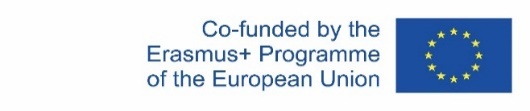 The European Commission support for the production of this publication does not constitute an endorsement of the contents which reflects the views only of the authors, and the Commission cannot be held responsible for any use which may be made of the information contained therein.
ERARBEITUNG
Elemente des Umgangs mit Menschen mit ASS im öffentlichen Parteienverkehr – Ansätze zur Erleichterung der Abläufe
Think & Reflect
The European Commission support for the production of this publication does not constitute an endorsement of the contents which reflects the views only of the authors, and the Commission cannot be held responsible for any use which may be made of the information contained therein.
34
Elemente des Umgangs mit Menschen mit ASS im öffentlichen Parteienverkehr – Ansätze zur Erleichterung der Abläufe
Nachdem es im ersten Abschnitt dieses Moduls darum gegangen ist, die häufigsten “Stolpersteine” für Menschen mit ASS in der Arbeitswelt zu identifizieren – und einige Strategien zu entwerfen, diese zu entschärfen –, geht es nunmehr darum, Interaktionen im Kund*innen- und Klient*innen-Kontext genauer anzuschauen. 

Amtswege, Arztbesuche, die Abwicklung von Einkäufen und Geschäften – auch hier gibt es einige Ansatzpunkte, um Menschen mit ASS das Leben zu erleichtern. Sie sollen hier das Thema sein
The European Commission support for the production of this publication does not constitute an endorsement of the contents which reflects the views only of the authors, and the Commission cannot be held responsible for any use which may be made of the information contained therein.
35
Autismus ist eine lebenslange Entwicklungsstörung mit Auswirkungen auf die gesamte Persönlichkeit, vor allem aber darauf, wie die Person mit anderen Menschen in Kontrakt tritt, kommuniziert und Beziehungen mit ihnen eingeht. Darüber hinaus bedeutet Autismus auch eine spezifische Sicht auf die Welt, eine bestimmte Art, die Welt, die Umgebung, andere Menschen zu erfahren.
Die Bandbreite an individuellen Ausprägungen und Lebensentwürfen ist nichtsdestotrotz groß. Manche Menschen mit ASS können ein weitgehend unabhängiges und selbständiges Leben führen. Einige andere weisen zusätzliche bzw. “begleitende” (Lern-) Schwierigkeiten und Einschränkungen auf. Vielen Menschen mit ASS fällt es jedenfalls schwer, sich einen Reim auf die Welt, auf die Gesellschaft und auf die Menschen in ihnen zu machen. Auch das hemmt sie in ihren Interaktionen und ihrer Kommunikation mit anderen. Eine der größten Herausforderung für sie: das Verstehen der sogenannten ungeschriebenen Gesetze des Soziallebens, jener oft unausgesprochenen Regeln und Vorschriften, die für die meisten Menschen eine Selbstverständlichkeit darstellen.
Diesen Umstand gilt es niemals aus den Augen zu lassen!
The European Commission support for the production of this publication does not constitute an endorsement of the contents which reflects the views only of the authors, and the Commission cannot be held responsible for any use which may be made of the information contained therein.
36
Menschen mit ASS verfügen oftmals über über- oder unterdurschnittlich ausgeprägte Sensibilitäten für bestimmte Umweltreize – für Geräusche, Berührungen, Gerüche und Geschmäcker, für Licht und Farben. 
Auf der anderen Seite ist Autismus ein über eine weiter Strecken “unsichtbares” Phänomen. Er ist den Menschen schlicht nicht “anzusehen”. Gerade daraus können freilich belastende bzw. problematische Situationen entstehen. Etwa dann, wenn sie einfach als “seltsam” und/oder exzentrisch angesehen werden aufgrund ihres Verhaltens, ihrer Reaktionen in sozialen Situationen. Das setzt sie recht häufig dem Verdacht aus, nicht “normal” zu sein. Oder man lacht über sie – allesamt Reaktionsweisen, die ihnen ihr ohnehin von Ängsten und anderen Einschränkungen gekennzeichnetes Sozialleben noch schwerer machen. Ein sensibler und wissensbasierter Umgang mit ihnen erscheint angsichts desse umso gebotener.
The European Commission support for the production of this publication does not constitute an endorsement of the contents which reflects the views only of the authors, and the Commission cannot be held responsible for any use which may be made of the information contained therein.
37
Sehen Sie sich dieses Video an, um zu verstehen, was Autismus ist und sein kann – und warum es oft schwierig ist, die richtige/entsprechende Diagnose zu bekommen

https://youtu.be/cF2dhWWUyQ4   
(Time:17.11mins)
The European Commission support for the production of this publication does not constitute an endorsement of the contents which reflects the views only of the authors, and the Commission cannot be held responsible for any use which may be made of the information contained therein.
38
Wenn sie in einem Kunden-/Klientenkontakt zu einem Menschen mit ASS stehen, ist es wichtig, vom Start weg zu versuchen, eine auf Vertrauen und Respekt basierende Beziehung zu etablieren. Das ist die Grundlage dafür, dass sich das Gegenüber wohl fühlt und bereit sein wird, mit Ihnen in Interaktion zu treten.
Weil viele Menschen mit ASS überdies besondere sensorische Sensibilitäten aufweisen, wird es eine gute Idee sein, das Umfeld des Zusammentreffens möglichst reizarm zu gestalten. Wenn es etwa darum geht, über bestimmte Dinge ins Gespräch zu kommen, wird es ratsam sein, einen ruhigeren, abgeschiedeneren Ort aufzusuchen – und andere mögliche Reizquellen (etwa Lärm) möglichst auzuschalten.
The European Commission support for the production of this publication does not constitute an endorsement of the contents which reflects the views only of the authors, and the Commission cannot be held responsible for any use which may be made of the information contained therein.
39
Menschen auf dem Autismus-Spektrum haben ihre Schwierigkeiten mit der Sprache – sowohl was den eigenen Ausdruck betrifft (i.S. des direkten Kommunizierens mit anderen Menschen), als auch was die Rezeptionsprozesse betrifft (nicht immer können sie den gemeinten Sinn erfassen)
Sie könnten beispielsweise …:
Probleme damit haben, eine Dialog weiterzuführen (weil sie das Interesse verlieren oder weitersprechen, wenn das Gegenüber das Interesse bereits verloren hat; oder sie unterbrechen den/die Sprechende/n)
den Gesichtsausdruck des Gegenübers falsch oder gar nicht verstehen, genauso wie deren Tonfall oder Körpersprache
Aufforderungen wörtlich nehmen 
Abrupte und/oder “unpassende” Kommentare von sich geben.
Es schwierig finden, Zwischentöne, Ironie und oder Übertreibungen o.Ä. zu verstehen
Und selbst eine Sprache verwenden, die sehr formal und/oder gestelzt wirken kann
The European Commission support for the production of this publication does not constitute an endorsement of the contents which reflects the views only of the authors, and the Commission cannot be held responsible for any use which may be made of the information contained therein.
40
Manche Menschen mit ASS sind überaus redselig. Andere wiederum sehr schweigsam. Klient*innen der zweiten Art haben möglicherweise wenig Selbstvertrauen und/oder Zutrauen in die eigenen kommunikativen Fähigkeiten. Oder sie tun sich einfach schwer damit, dem inhaltlichen Geschehen zu folgen und wissen von daher kaum zu antworten. 
Redselige Menschen erscheinen da auf den ersten Blick viel einfacher im Umgang. Allerdings kann sich in solchen Fällen oft recht herausstellen, dass sie vor allem an diesem einen Thema, über das sie sprechen, sehr interessiert sind, für anderen Zusammenhänge aber kaum Aufmerksamkeit aufbringen.
Für den Fall, dass sie Ihre/n Klient*in gar nicht stoppen können, versuchen Sie freundlich zu erklären, dass Sie zu anderen Themen kommen möchten. Behutsamkeite ist angebracht. Denn für manche Menschen mit Ass erfüllt das exzessive Sprechen über ein bestimmtes Thema auch eine Entlastungsfunktion. Es ist der Versuch bzw. eine der möglichen Strategien, sich zu beruigen bzw. Stress und Ängste abzubauen.
The European Commission support for the production of this publication does not constitute an endorsement of the contents which reflects the views only of the authors, and the Commission cannot be held responsible for any use which may be made of the information contained therein.
41
Die Fähigkeiten zu lesen und zu schreiben, sind auch bei Menschen mit ASS recht unterschiedlich verteilt. Manche von ihnen mögen Schwierigkeiten damit haben, Buchstaben oder Worte richtig zu deuten bzw. in die gedachten Zusammenhänge zu bringen. Es kann sein, dass sie immer wieder einmal Hilfe dabei brauchen, die solcherart transportierten Informationen zu verstehen (im Berufskontext etwa dabei, Termine einzuhalten u.Ä.)

Nichtsdestotrotz ist es unbedingt angebracht, Informationen in verschrifteten Formen weiterzugeben. Es gilt hier nur allzu komplexe Beschreibungen, allzu informationsstarke (und damit für Menschen mit ASS uneindeutige) Bilder oder knallige Farben zu vermeiden. Außerdem tendieren Menschen mit ASS dazu, schriftliche Texte, Anforderungen, Aufforderungen wörtlich zu nehmen.
The European Commission support for the production of this publication does not constitute an endorsement of the contents which reflects the views only of the authors, and the Commission cannot be held responsible for any use which may be made of the information contained therein.
42
In diesem Zusammenhang ist es wichtig, den Menschen mit ASS zu vermitteln, dass sie jederzeit Fragen stellen können – und dass sie damit niemanden stören. Je nach deren individuellem Auffassungsvermögen, wird es für viele hilfreich sein, sich Notizen zu machen. Das gilt in vielen Fällen wohl auch für klare, schriftlich festgehaltene Zusammenfassungen der wichtigsten Inhalte. Die können mitgenommen und sozusagen jederzeit zu Rate gezogen warden.

Falls Sie etwa im Bereich der Telekommunikation beschäftigt sind, wäre weniger Information im wahrsten Sinne des Wortes mehr. In klaren einfachen Worten schildern, auf welchen Vertrag sich die/der Kund*in einlässt und die Basisinformationen zum Gebrauch zu geben – und all die technischen Features vorerst beiseite zu lassen –, wird vermutlich reichen. Die Informationen sollten jedenfalls “portioniert” und nicht in allzu großen Stücken serviert werden.
The European Commission support for the production of this publication does not constitute an endorsement of the contents which reflects the views only of the authors, and the Commission cannot be held responsible for any use which may be made of the information contained therein.
43
Verwenden Sie im Gespräch mit Ihrer/m Klienten ihren/seinen Namen. Damit ziehen sie die Aufmerksamkeit auf sich. 
Versuchen Sie, geschlossen anstelle von offenen Fragen zu stellen (z.B. “Wie viele Räume soll die Wohnung den haben?” anstelle von “Sagen Sie mir, wie Sie sich Ihre Wohnung vorstellen” u.Ä.)

 Vermeiden Sie darüber hinaus nach Möglichkeit auch hypothetische Fragen von der Art wie: “Würden Sie unser Angebot annehmen finden, wenn wir mehr Serviceleistungen anbieten würden” etc. Anstelle davon könnte es lauten: “Wir haben Angebot A und B. Welches bevorzugen Sie?”)
The European Commission support for the production of this publication does not constitute an endorsement of the contents which reflects the views only of the authors, and the Commission cannot be held responsible for any use which may be made of the information contained therein.
44
Auch Zeitmanagement kann für Menschen mit ASS eine große Herausforderung sein. Manche von ihnen kommen zu vereinbarten Treffen viel zu früh, anderen deutlich zu spat. Versuchen Sie, verständnisvoll zu sein. Und nehmen Sie es nicht persönlich. Sollte es ein weiteres Treffen brauchen, geben Sie schriftliche Informationen dazu aus; und überzeugen Sie sich, dass Ihr/e Klient*in Sie auch richtig verstanden hat; und geben Sie zu verstehen, dass Pünklichkeit in diesem Fall wichtig ist für sie.

Andererseits ist es natürlich wichtig, dass auch Sie selbst pünktlich sind. Falls Sie sich verspäten, sollten sie die wartende Person unbedingt darüber informieren – nach Möglichkeit schriftlich bzw. mit einer entsprechenden Textnachricht.
The European Commission support for the production of this publication does not constitute an endorsement of the contents which reflects the views only of the authors, and the Commission cannot be held responsible for any use which may be made of the information contained therein.
45
Unerwartete Veränderungen sind sehr unanganehm für Menschen mit ASS, weil sie sich nicht vorstellen können, was als nächstes, was anstelle des Geplanten geschehen wird – und was in dieser Situation von ihnen erwartet werden wird, und wie sie reagieren können/sollen. In schlimmeren Fällen können solche Veränderungen für schwere Verstörungen und in der Folge für extreme Verhaltensreaktionen sorgen.
 
Ein (Vorab-) Gespräch über mögliche neue Szenarios und deren eventuelle Konsequenzen sowie darüber, was in einem solchen Fall getan werden könnte, mag bei Ihrer/m Klient*in wiederum für Beruhigung sorgen können.
The European Commission support for the production of this publication does not constitute an endorsement of the contents which reflects the views only of the authors, and the Commission cannot be held responsible for any use which may be made of the information contained therein.
46
Informieren Sie auch Ihre Kollegen über die speziellen Bedürfnisse der betreffenden Person. 
Falls Sie in Kund*innen- oder Klient*innen-Kontakt zu einem Menschen mit ASS stehen, Sie aber gerade abwesend (z.B. auf Urlaub sein), sollten sie eine/n andere/n Mitarbeiter*in über die Abläufe und Unterstützungsmöglichkeiten zumindest ein Stück weit instruiert haben. 

Es kann ansonsten zu schweren Störungen dieses Verhältnissen, zu gravierenden Missverständnissen und Unannehmlichkeiten kommen.
The European Commission support for the production of this publication does not constitute an endorsement of the contents which reflects the views only of the authors, and the Commission cannot be held responsible for any use which may be made of the information contained therein.
47
Sehen Sie sich das folgende Video mit Prof. Andrew Whitehouse an. Er präsentiert einige Inhalte, die Sie sich merken sollten

https://youtu.be/DZXjJVrm1Jw
The European Commission support for the production of this publication does not constitute an endorsement of the contents which reflects the views only of the authors, and the Commission cannot be held responsible for any use which may be made of the information contained therein.
48
Es gibt Erwachsene, denen es sehr schwer fällt, Augenkontakt zu halten; denken Sie daran, wenn sie mit ihnen interagieren.
Wenn das der Fall ist, wäre es eventuell eine Möglichkeit, etwa die Anordnung der Sitzmöbel so zu verändern, dass sich die Stühle nicht “face-to-face” gegenüberstehen.
Versuchen Sie darüber hinaus, Ihre Stimme ruhig zu halten, und geben Sie nicht/nie zu viel Information auf einmal.
Verzichten Sie nach Möglichkeit auf (Fach-) Jargon, eine abstrakte Sprache und/oder nicht unbedingt nötige Metaphern. Seien Sie immer darauf gefasst, dass diese sehr leicht missdeutet werden können.
The European Commission support for the production of this publication does not constitute an endorsement of the contents which reflects the views only of the authors, and the Commission cannot be held responsible for any use which may be made of the information contained therein.
49
Gerade in der Kommunikation liegen oft die größten Fallstricke. Ohne entsprechende fachgerechte Unterstützung scheitern Menschen auf dem Autismusspektrum gerade auf diesem Gebiet immer wieder. Kommunikation ist voraussetzungsreich. Es ist nicht einfach nur reden …
Um darüber hinaus auch zu einem Verstehen zu gelangen, bedarf es multipler ineinandergreifender Fähigkeiten: die nötige Aufmerksamkeit bzw. Fokussierung auf die/den Sprechende/n, die Aufnahme von Information, die Interpretation von Information, das Erinnern an diese Informationen, sowie die Reaktion auf diese Informationen in Form einer Antwort o.Ä.  
Zu den damit verbundenen Schwierigkeiten gehören u.a.: 
Das Verstehen des Kerns dessen, was gefragt oder erklärt wird
Das Verstehen und korrekte Deuten körpersprachlicher Aspekte und Eigenarten des stimmlichen Vortrags etc.
The European Commission support for the production of this publication does not constitute an endorsement of the contents which reflects the views only of the authors, and the Commission cannot be held responsible for any use which may be made of the information contained therein.
50
Es ist daher dringlich anzuraten, gerade jene Leute in den grundlegenden Denk-, Fühl- und Verhaltensmodi von Menschen mit ASS zu schulen, die mit Ihnen in engerem beruflichen Kontakt stehen bzw. deren Vorgesetzte sind.
Fehlurteile und Vorurteile greifen ansonsten fast unweigerlich um sich. Sie sind der Nährboden für weitere Missverständnisse und damit eines der größten Hindernisse für eine funktionierende und alle Seite zufriedenstellende Kommunikation und Interaktion.

Eine entsprechende Mitarbeiter*innen-Schulung ist der erste Schritt zur Verbesserung der Angebote. 
Die zentralen Inhalte für eine solchen Kurs wären u.a:
die Frage nach der Charakteristik von Autismus-Spektrum-Störungen und auf welch vielfältige Weise sie sich manifesteieren (können)
terminologische Aspekte 
die Frage nach dem Diskriminierungspotenzial allzu eindeutiger Bezeichungen und Labels usw. 
Die Schaffung eines Grundverständnisses für die Art und Weise, wie Menschen auf dem Autismusspektrum “ticken” und worin sie darin von anderen Menschen abweichen etc.
Die Entwicklung angemessener Umgangsstrategien
The European Commission support for the production of this publication does not constitute an endorsement of the contents which reflects the views only of the authors, and the Commission cannot be held responsible for any use which may be made of the information contained therein.
51
Erinnern Sie sich
Vermeiden sie Sarkasmus, Ironie und Metaphern
Nehmen Sie nicht einfach nur an, verstanden worden zu sein; überprüfen Sie es.
Seien Sie nicht belehrend und/oder herablassend: autistisch zu sein bedeutet nicht, schwer von Begriff zu sein.
Setzen Sie auf die 6-Sekunden-Regel: Lassen Sie Ihrem Gegenüber 6 Sekunden Zeit, um auf eine Frage Ihrerseits zu reagieren. In einigen Fällen ist das genau die Spanne, die es braucht
Stellen sie einfache Fragen, vermeiden sie offene Fragestellungen
Lassen Sie dem Gegenüber Zeit, Ihre Frage wirken zu lassen. Stellen Sie die gleiche Frage nicht noch einmal in anderen Worten. Der Verarbeitungsprozess begänne unter dieser Voraussetzung gewissermaßen von vorn.
The European Commission support for the production of this publication does not constitute an endorsement of the contents which reflects the views only of the authors, and the Commission cannot be held responsible for any use which may be made of the information contained therein.
52
Die Britische Regierung gibt eingehende Ratschläge hinsichtlich der Zugänglichkeit ihrer Online-Tools: https://accessibility.campaign.gov.uk/?utm_source=Blogs&utm_medium=GDS&utm_campaign=access_regs

Darüber hinaus bietet sie frei verfügbare (Creative Commons licensed) Anleitungen (Vorlagen, Plakate etc.), wie die Zugänglichkeit von Informationen mittels bestimmter Designeigenschaften vereinfacht werden kann. Unter Wahrung der entsprechenden Vorgaben (Herkunfts- bzw. Quellenangabe), kann sie jede/r für seine eigenen (nicht-kommerziellen) Zwecke verwenden.

https://accessibility.blog.gov.uk/2016/09/02/dos-and-donts-on-designing-for-accessibility/
The European Commission support for the production of this publication does not constitute an endorsement of the contents which reflects the views only of the authors, and the Commission cannot be held responsible for any use which may be made of the information contained therein.
53
ASS und die Aufbereitung von Informationen
Do’s
Verwenden einfacher, unaufdringlicher Farben
Eine klare Sprache sprechen/schreiben
Einfache Sätze, wenige & wenig komplizierte Unterpunkte
Schalt- und Klickflächen mit einfachen Anleitungen versehen – etwa: attach files o.Ä.
Einfache, konsistente Layouts
The European Commission support for the production of this publication does not constitute an endorsement of the contents which reflects the views only of the authors, and the Commission cannot be held responsible for any use which may be made of the information contained therein.
54
ASS und die  Aufbereitung von Informationen
Don’ts
Verwendung allzu kräftiger, kontrastierender Farben
Extensive Verwendung von Zahlen, Tabellen, Fachsprache 
Verwendung größerer Textmengen
Wenig eindeutige bzw. Unklare Hinweise – etwa zu drückende Knöpfe mit den Hinweis “Click here” etc. 
Verwendung komplexer, überfrachteter Layouts
The European Commission support for the production of this publication does not constitute an endorsement of the contents which reflects the views only of the authors, and the Commission cannot be held responsible for any use which may be made of the information contained therein.
55
Lassen wir nach all dem Gesagten einen Person mit ASS zu Wort kommen, die uns mitteilt, dass das alles falsch sein könnte!

https://youtu.be/tQ7Nku_pFXc 

Wie eingangs erwähnt: Jede Person ist einzigartig. Das sollten wir nie vergessen.
The European Commission support for the production of this publication does not constitute an endorsement of the contents which reflects the views only of the authors, and the Commission cannot be held responsible for any use which may be made of the information contained therein.
56
Think & Reflect
Aufgabe mit Kolleg*innen/in der Kleingruppe: Versuchen Sie körperliche und/oder Gefühlszustände zum Ausdruck zu bringen – etwa: Niedergeschlagenheit, Ohrenschmerzen, mein geliebtes Haustier ist gestorben etc. –, ohne dabei gesprochene und/ oder geschriebene Worte/Sprache zu verwenden.

Versuchen Sie es nun unter der ausschließlichen Verwendung von 3-Wort-Sätzen 

Beeinflussen Ihr Hang zum Zuspätkommen und/oder Ihre Neigung, angesetze Meetings kurzfristig abzusagen (Gedankenexperiment), Ihrer Ansicht nach das Befinden Ihrer Kolleg*innen mit Autismus? Wie könnten/würden sie diese Situation auffassen? Welche Mittel gibt es, damit Sie und ihrer Kollegenschaft Vorkommnisse dieser Art vermeiden etc.?
The European Commission support for the production of this publication does not constitute an endorsement of the contents which reflects the views only of the authors, and the Commission cannot be held responsible for any use which may be made of the information contained therein.
57
Think & Reflect
Denken Sie noch einmal an das letzte Video mit Purple Ella.
Erkennen auch Sie sich an bestimmten Punkten, wenn sie einige der Missverständnisse und Fehlinterpretationen anspricht, die sie in Bezug auf Menschen mit ASS hatte?
Hatten Sie auch selbst Vorannahmen über Autismus, die sich als falsch und/oder fehlerhaft erwiesen haben?
Was würden Sie nun an Ihrer diesbezüglichen Haltung verändern?
The European Commission support for the production of this publication does not constitute an endorsement of the contents which reflects the views only of the authors, and the Commission cannot be held responsible for any use which may be made of the information contained therein.
58
ABSCHLUSS
Zusammenfassung- Noch etwas …
Diskussion und Zusammenfassung 1
Diskussion und Zusammenfassung 2
Quellen & weiterführende Hinweise
Fragen? Verabschiedung & Dank 
The European Commission support for the production of this publication does not constitute an endorsement of the contents which reflects the views only of the authors, and the Commission cannot be held responsible for any use which may be made of the information contained therein.
59
Zusammenfassung
Noch etwas …
“Social eyes”: ein innovativer Ansatz zum Lernen sozialer Fertigkeiten für Menschen auf dem Autismusspektrum – entwickelt in Zusammenarbeit von Menschen mit ASS und Aspergersyndrom mit ausgewiesenen Expert*innen auf dem Gebiet:
www.autism.org.uk/socialeyes

Grandin, T. & Duffy, K (2004). Developing talents: careers for individuals with Asperger syndrome and high-functioning autism. Autism Asperger Publishing Company.
Meyer, R. N. (2001). Asperger syndrome employment workbook: an employment workbook for adults with Asperger syndrome. Jessica Kingsley Publishers.
The European Commission support for the production of this publication does not constitute an endorsement of the contents which reflects the views only of the authors, and the Commission cannot be held responsible for any use which may be made of the information contained therein.
60
Diskussion und Zusammenfassung 1
Diskussion/Bericht in Gruppen: Gibt es “ASS-Erfahrungen” aus dem Arbeitsbereich, etwa mit fordernden, unzufriedenen oder gar aggressiven Kund*innen, Klient’innen?
Wie sind Sie mit diesen Situationen umgegangen?
Erscheinen Ihnen die damals angewandten Strategien im Licht ihres hier erworbenen Wissens als geeignet und zielführend?
Diskutieren Sie diese Punkte im Anschluss in der Großgruppe
The European Commission support for the production of this publication does not constitute an endorsement of the contents which reflects the views only of the authors, and the Commission cannot be held responsible for any use which may be made of the information contained therein.
61
Diskussion und Zusammenfassung 2
Reflektieren Sie Ihre eigenen Erfahrungen:
Hatten Sie jemals Kontakt zu einem Menschen mit ASS?
In welchem Zusammenhang?
Wie ging es Ihnen dabei?

Nach Absolvierung dieses Moduls: Fühlen Sie sich nun besser informiert und “gewappnet”?
Glauben Sie, Sie würden sich nun besser/sicherer fühlen in der Interaktion mit einem Menschen mit ASS?
The European Commission support for the production of this publication does not constitute an endorsement of the contents which reflects the views only of the authors, and the Commission cannot be held responsible for any use which may be made of the information contained therein.
62
Quellen
National Autistic Society, UK (2020) Support at work – a guide for autistic people. https://www.autism.org.uk/ 
Pratt, C. (2020, March 19). Autism awareness month: Tips for working with individuals on the autism spectrum.  Indiana Resource Center for Autism & Autism Society of Indiana. https://www.iidc.indiana.edu/irca/articles/autism-awareness-month-a-facts-andtips-for-working-with-individuals-on-the-autism-spectrum.html 
Milestones, Autism resources, USA: https://www.milestones.org/get-started/for-community-at-large/supporting-employees-with-autism 
Ohio Center for Autism and Low Incidence (OCALI), Employer Tool Kit, https://www.ocali.org/project/employee_with_asd
Henry, S. A., & Myles, B. S. (2007). The Comprehensive Autism Planning System [CAPS] for Individuals with Asperger Syndrome, Autism, and Related Disabilities, Kansas, Autism Asperger Publishing Company.
UK Department of Health, A manual for good social work practice,  Supporting adults who have autism (2015).  https://assets.publishing.service.gov.uk/government/uploads/system/uploads/attachment_data/file/467392/Pt1_Autism_Learning_Materials_Accessible.pdf
The European Commission support for the production of this publication does not constitute an endorsement of the contents which reflects the views only of the authors, and the Commission cannot be held responsible for any use which may be made of the information contained therein.
63
Quellen
Public Health England. Self-assessment personal stories (including housing, using health services, criminal justice system, education, transitions): http://www.improvinghealthandlives.org.uk/securefiles/150219_1431//Autism%20SAF%202013%20Personal%20stories.pdf
National Autistic Society, Employing autistic people – a guide for employers. https://www.autism.org.uk/advice-and-guidance/topics/employment/employing-autistic-people/employers#:~:text=%E2%80%9CAutistic%20people%20have%20some%20very,be%20very%20punctual%20and%20reliable. 
Annabi, H., Crooks, E.W., Barnett, N., Guadagno, J., Mahoney, J.R., Michelle, J., Pacilio, A., Shukla, H. and Velasco, J. Autism @ Work Playbook: Finding talent and creating meaningful employment opportunities for people with autism (2019). Seattle, WA: ACCESS-IT, The Information School, University of Washington.
The European Commission support for the production of this publication does not constitute an endorsement of the contents which reflects the views only of the authors, and the Commission cannot be held responsible for any use which may be made of the information contained therein.
64
Weiterführende Hinweise
Autism Europe: https://www.autismeurope.org/ 
Autism Education Trust: https://www.autismeducationtrust.org.uk/ 
National Autistic Society: https://www.autism.org.uk/ 
National Autistic Society, online training: https://www.autismonlinetraining.com/   
Autism Empowerment, Co-existing conditions and autism: http://www.autismempowerment.org/understanding-autism/co-existing-conditions/ 
Ohio Center for Autism and Low Incidence (OCALI), F. I. T. for Success: Five Important Targets for Success on the Job: https://www.ocali.org/up_doc/FIT_for_Success.pdf 
Autism speaks: https://www.autismspeaks.org/ 
The National Professional Development Center on Autism Spectrum Disorder (NPDC), https://autismpdc.fpg.unc.edu/ 
National Institute foe Health and care excellence – Autism: Recognition, Referral, Diagnosis and Management Of Adults On The Autism Spectrum: http://www.nice.org.uk/guidance/cg142/chapter/introduction
The Autism Internet Modules (AIM) guide users through case studies, instructional videos, pre- and post-assessments, discussion questions, activities, and more: https://autisminternetmodules.org/ 
Lifespan Transitions Center: https://www.ocali.org/center/transitions 
Scottish Autism: https://www.scottishautism.org/services-support 
Member Associations of Autism-Europe for national material : https://www.autismeurope.org/wp-content/uploads/2020/11/AE-AE-Member-organisations_March_2020_EN.pdf
The European Commission support for the production of this publication does not constitute an endorsement of the contents which reflects the views only of the authors, and the Commission cannot be held responsible for any use which may be made of the information contained therein.
65
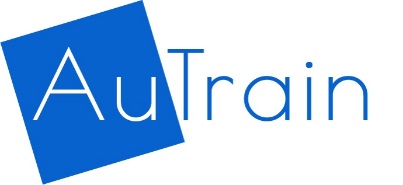 Grant Agreement: 2019-1-AT-KA202-051218
Fragen?
Auf Wiedersehen &
Danke für die Teilnahme 
66
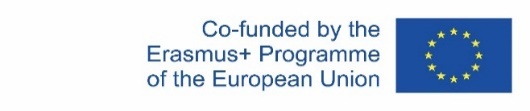 The European Commission support for the production of this publication does not constitute an endorsement of the contents which reflects the views only of the authors, and the Commission cannot be held responsible for any use which may be made of the information contained therein.
Curriculum zur Ausbildung “Autismusbeauftragte/r”

https://www.autrain.eu/pt/curriculo/
The European Commission support for the production of this publication does not constitute an endorsement of the contents which reflects the views only of the authors, and the Commission cannot be held responsible for any use which may be made of the information contained therein.
67